١٣
الفصل
النقود
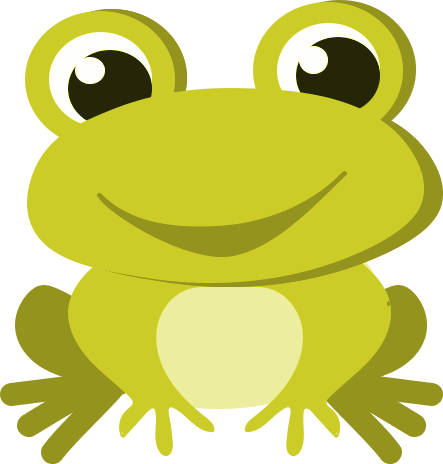 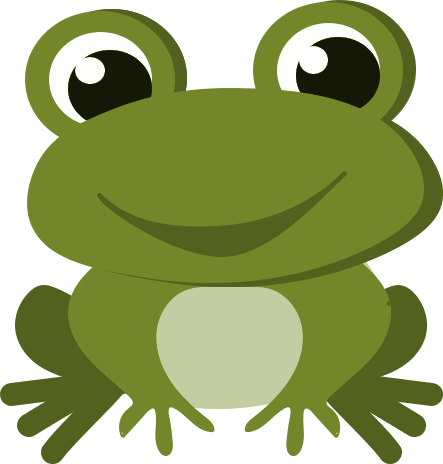 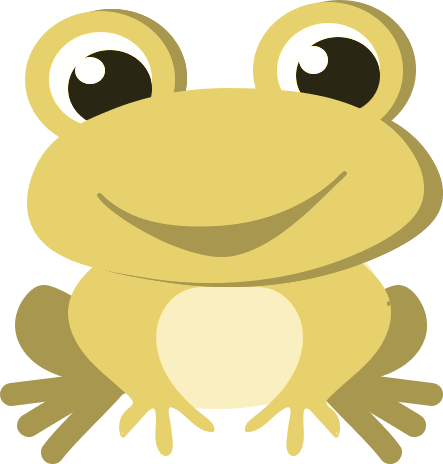 اختبار الفصل
الثالث  عشر
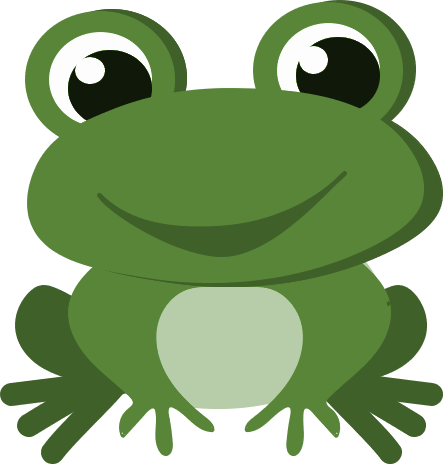 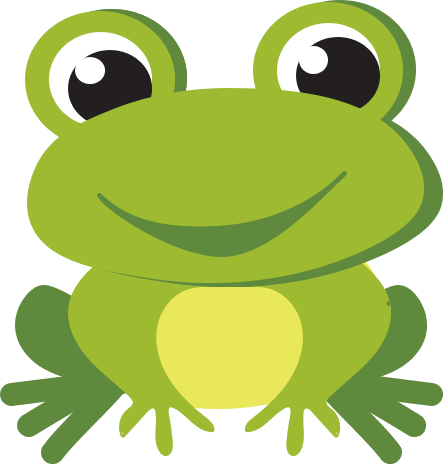 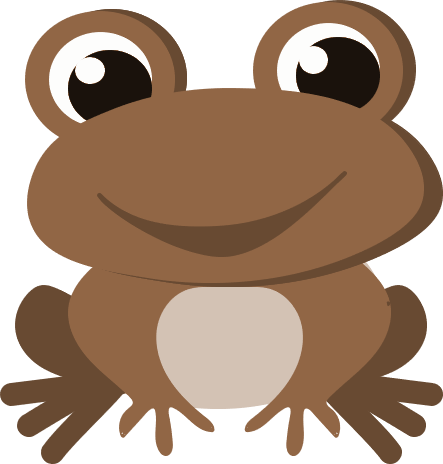 صالح الشراري
نشاط
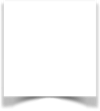 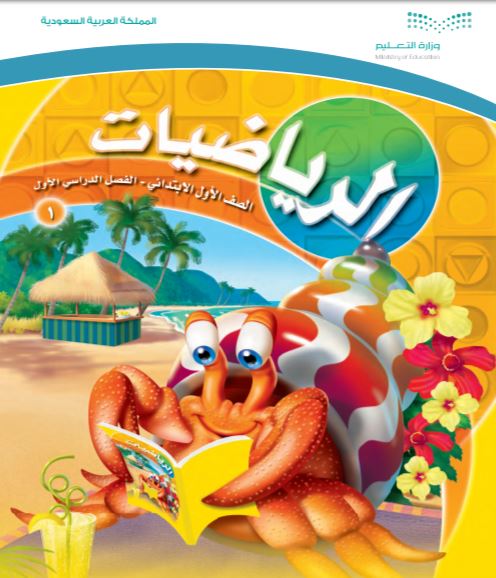 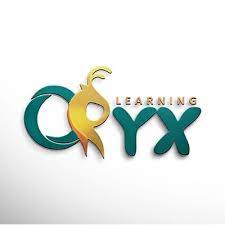 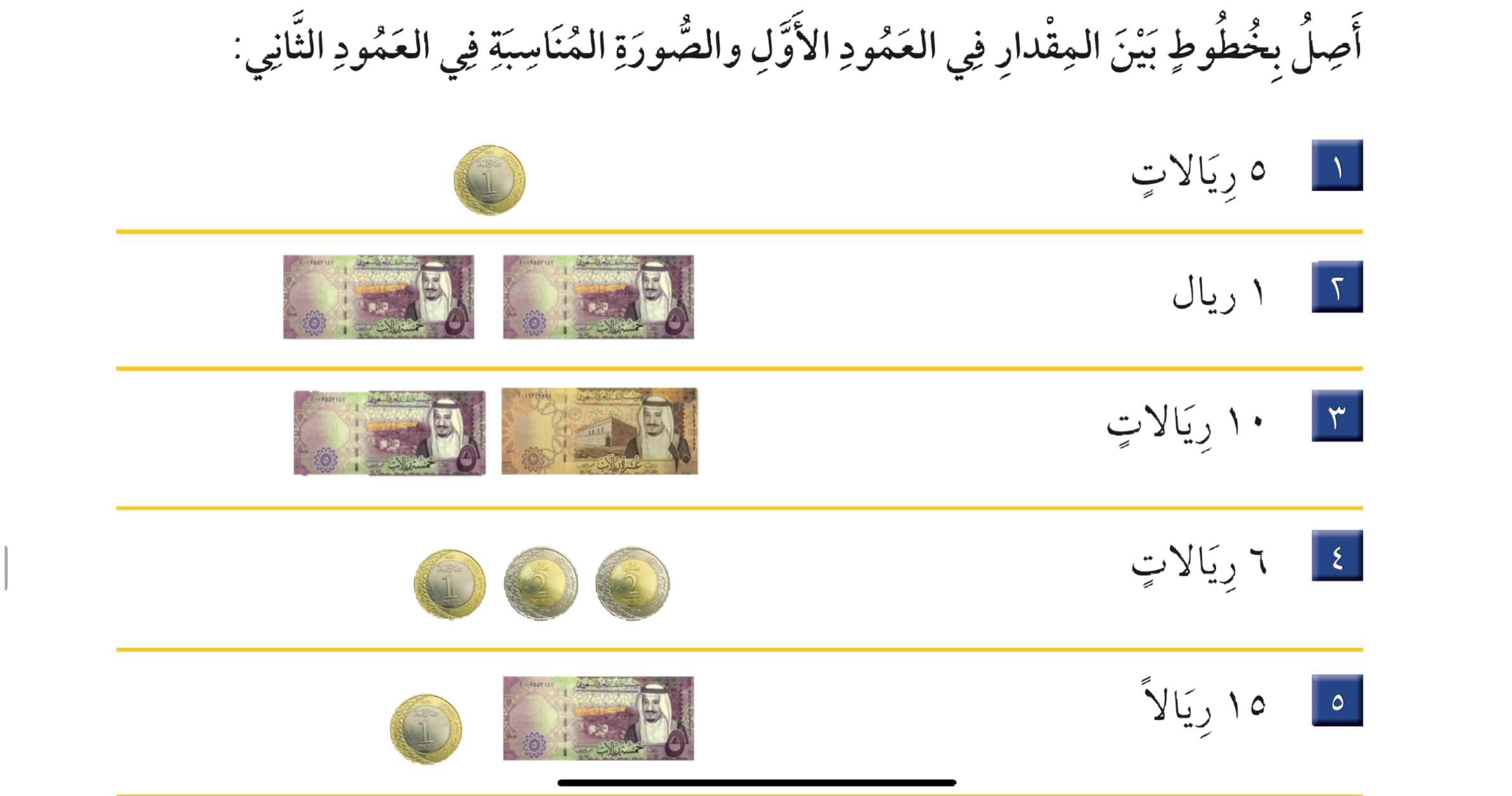 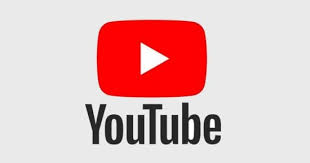 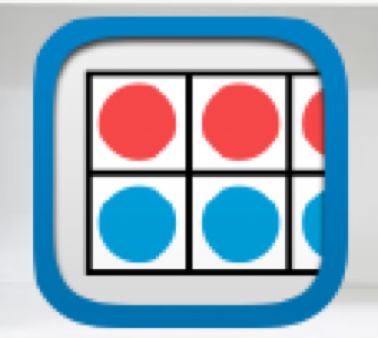 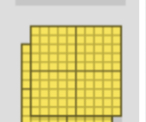 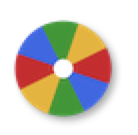 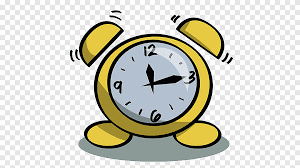 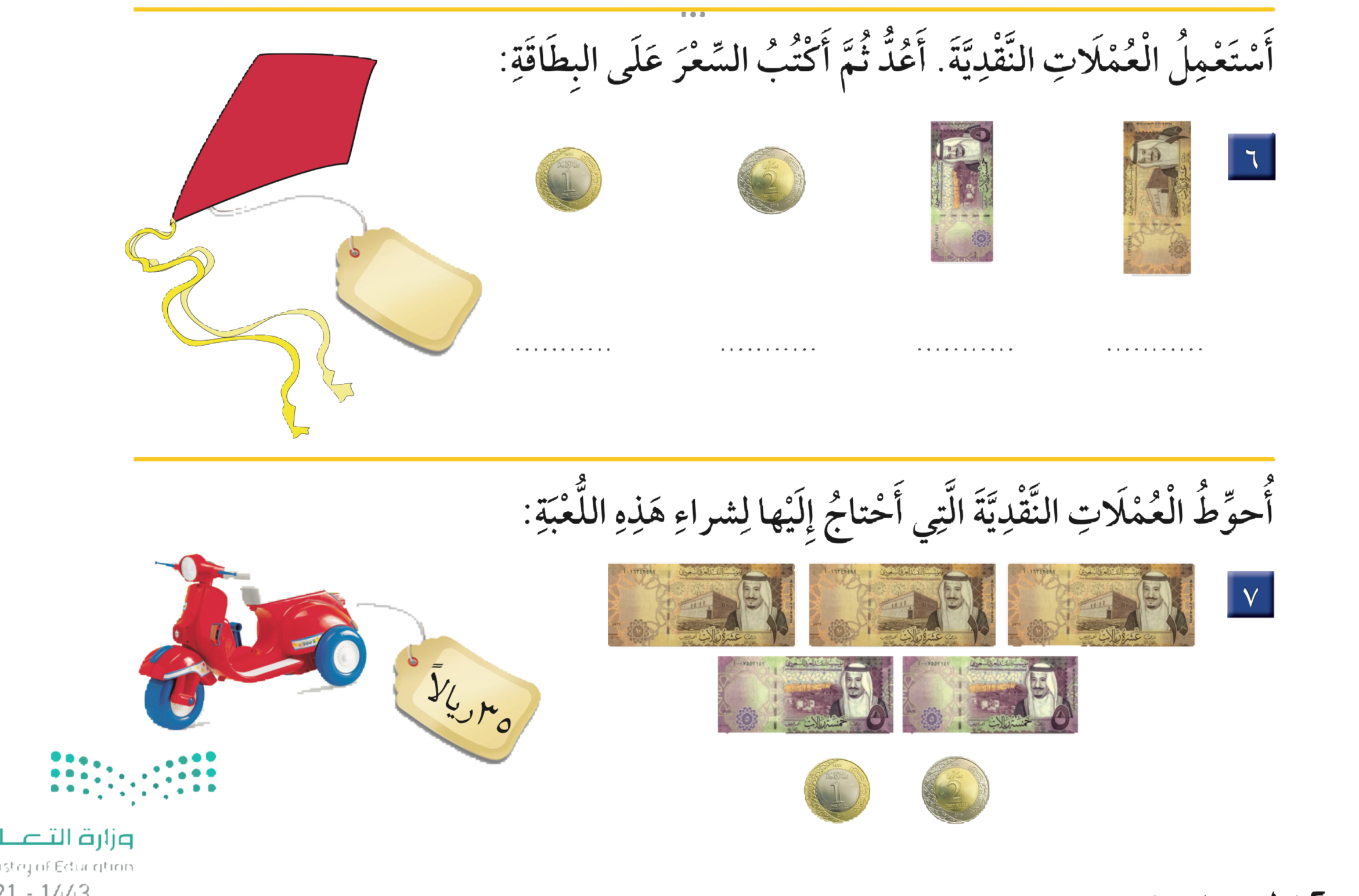 ١٨
١٨
١٧
١٥
١٠
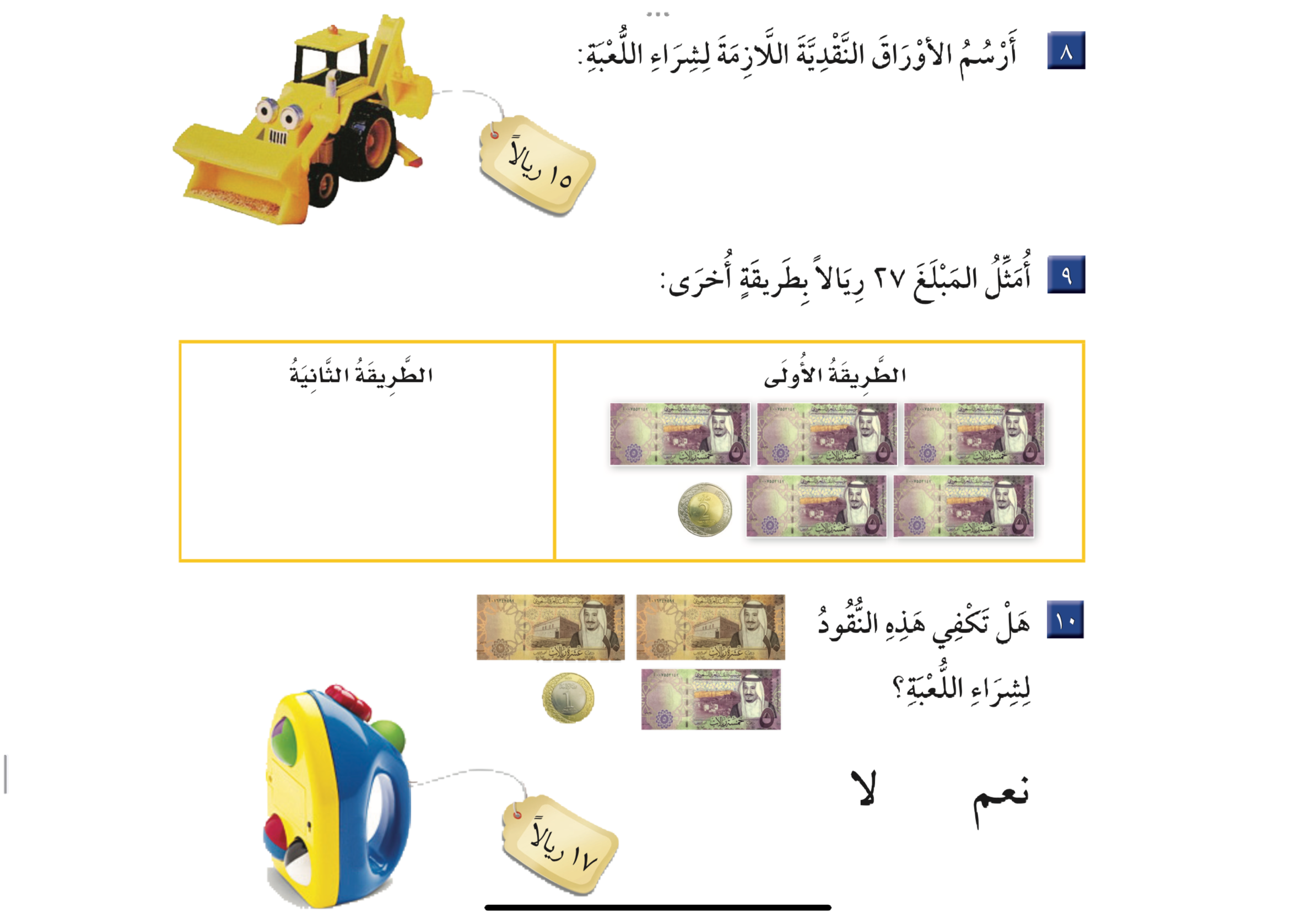 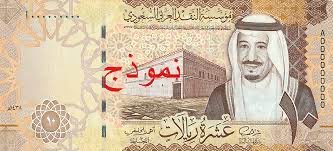 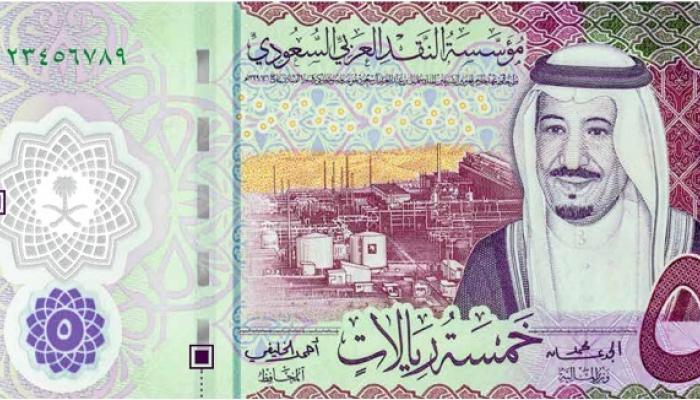 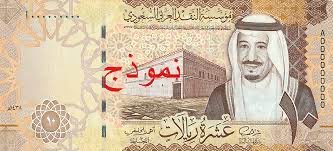 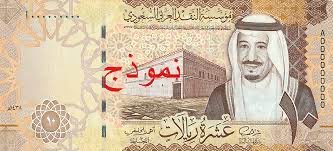 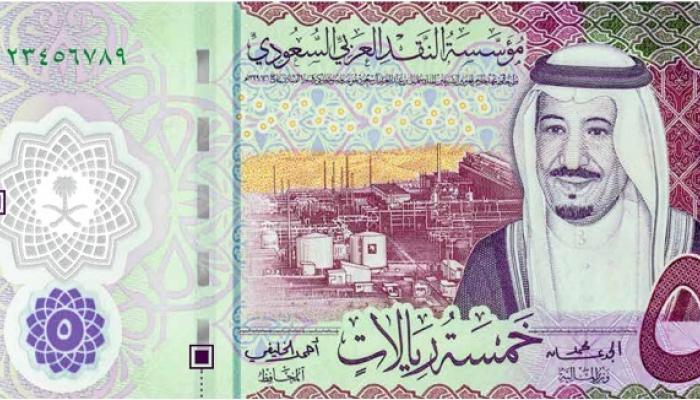 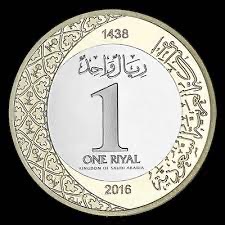 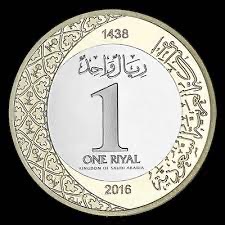 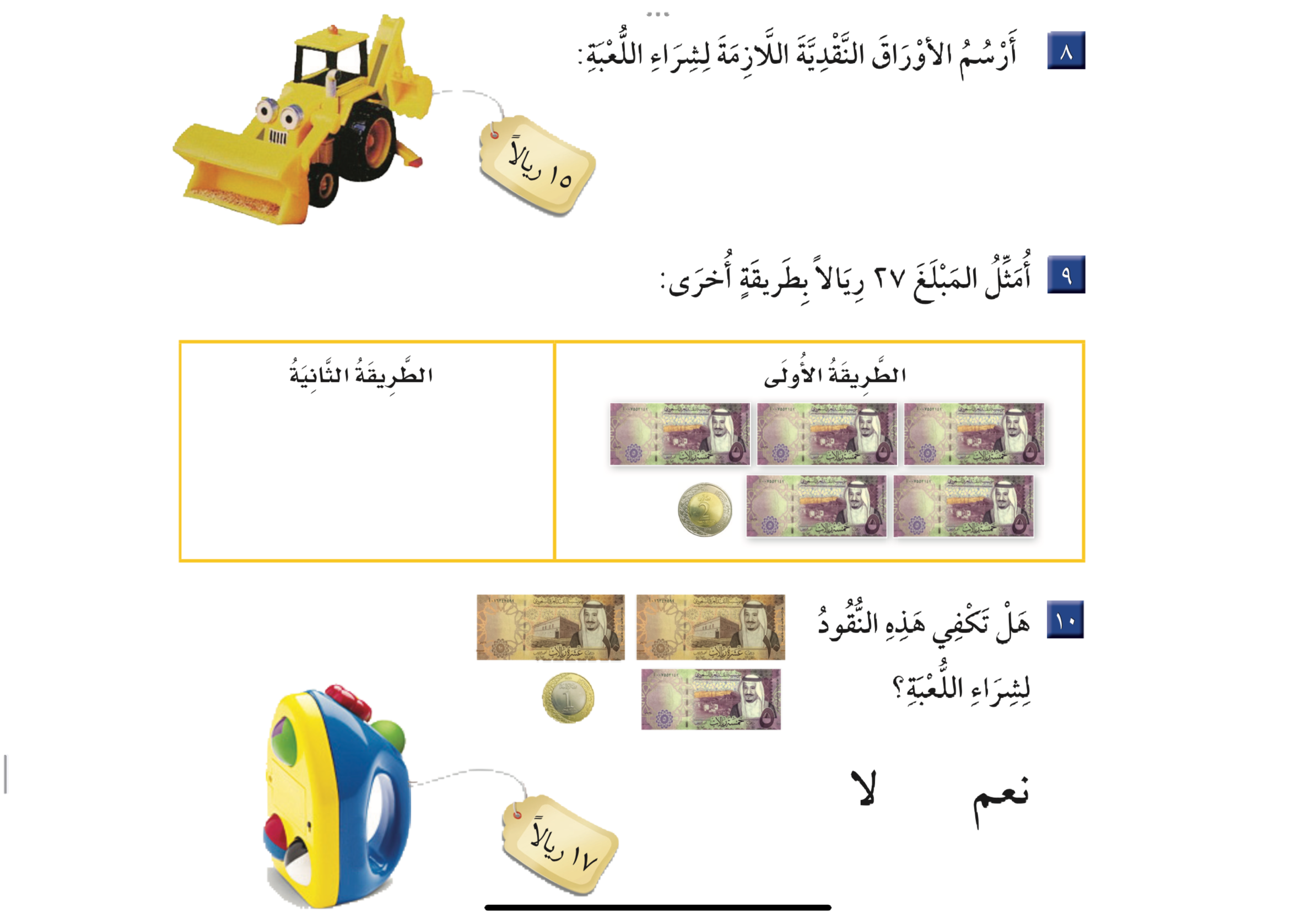 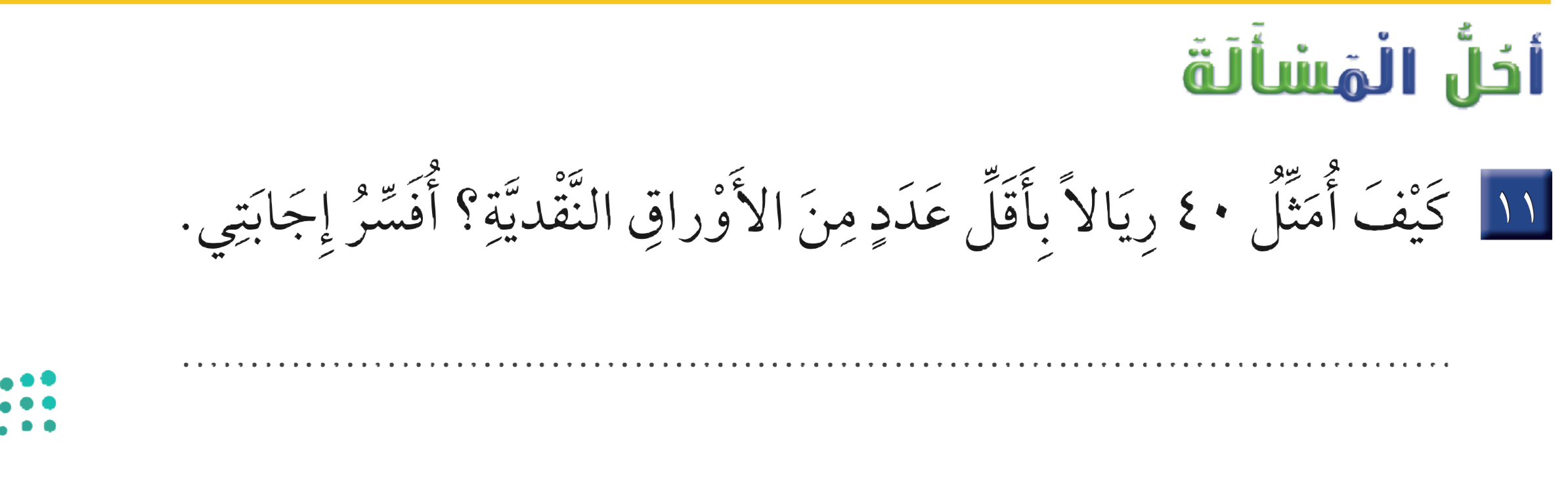 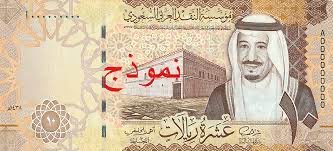 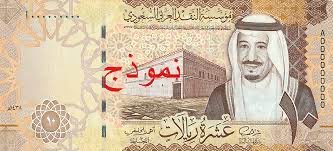 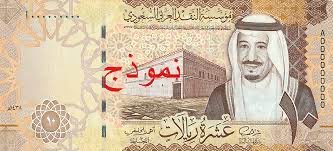 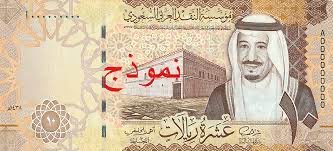